Otomatik Kontrol
Kontrol sistemlerine giriş

Hazırlayan: Dr. Nurdan Bilgin
Dersin Amacı
Otomatik kontrolün önemini ve amacını kavrayabilme,
Otomatik kontrolün kullanıldığı alanları, Otomatik kontrol sistemlerini ve denetim organlarını tanıyabilme, 
Blok diyagramları ve geri bildirim kavramını kavrayabilme, 
Kontrol yöntemlerini kavrayabilme, 
Sistem tasarımında kontrol kavramı, sistem dinamiği ile kontrol ilişkisi ve uygulanacak kontrol ile sistem davranışları arasındaki bağı tanımlamak, 
Dolayısıyla her tür makine veya sistemin işlevini gerçekleştirmesini sağlayacak kontrol girdilerini belirlemek.
Ders İçeriği
Ders kapsamında, 
Fiziksel sistemlerin modellenmesi ve transfer fonksiyonu şeklinde ifade edilmesi çalışılır. Ardından 
Kontrol sisteminin temel gereksinimleri doğrultusunda fiziksel sistemin hedeflenen doğrultuda yönlendirilmesinin sağlanması öğrenilir. 
Bu doğrultuda Öğrenme Çıktılarında listelenen beceriler edinilir.
Öğrenme Çıktıları
Ders kapsamında öğrenciler, fiziksel bir sistemi modelleyebilme ve iç dinamiklerini belirleyebilme; Sitemin giriş-çıkış ilişkilerini blok diyagramlar ve transfer fonksiyonları ile ifade edebilme bilgi ve becerisi edineceklerdir.
Öğrenciler bu dersin sonunda, temel kontrol mimarilerini (Açık Çevrim, Kapalı Çevrim, İleri bildirim ve Geri bildirimin birlikte kullanılması) ve aynı zamanda temel geri bildirim kontrol eylemlerini (P, PD, PI, PID) nasıl üreteceklerini ve ne şekilde kullanacaklarını bileceklerdir.
Öğrenciler bir kontrol sisteminin parametreleri ile kararlılığı, doğruluğu, geçici davranışı, izleme yeteneği, bozucu girişler ile başetme yeteneği ve parametre duyarlılığı arasındaki ilişkileri bilir.
Öğrenciler, düşük-dereceli sistemler için kontrol parametrelerinin doğruluk, bağıl kararlılık ve yanıtlama hızı gibi zaman cevap gerekliliklerini birbirleriyle uyumlu şekilde nasıl belirleneceğini bileceklerdir.
Öğrenciler kontrol sisteminin frekans cevabını belirleyebilir ve genlik oranı ve faz açısı Bode grafikleri vasıtasıyla sistemin bağıl kararlılığını, yanıt hızını, izleme doğruluğunu ve gürültü reddetme kabiliyetini değerlendirmek veya ayarlamak için kullanabileceklerdir.
Ders Kitabı ve Referanslar
Ders Kitabı: Ogata, K., Modern Control Engineering, 5th Edition, Pearson Prentice Hall, 2009.
Ders Notları : https://avys.omu.edu.tr/
Dorf, R.C. and Bishop, R.H., Modern Control Systems, 11th Ed., Pearson Prentice-Hall, 2008.
Franklin, G.F., Powell, J.D., and Emami-Naeini, A., Feedback Control of Dynamic Systems, 6th Edition, Pearson Prentice Hall, 2010.
Kuo, B.C. and Golnaraghi, F., Automatic Control Systems, 9th Ed., John Wiley  ve  Sons, 2010.
Nise, N.S. , Control Systems Engineering, 5th Ed., John Wiley, 2008.
Phillips, C.L., and Harbor, R.D., Feedback Control Systems, 4th Ed., Prentice-Hall, 2000.
Raven, F. H., Automatic Control Engineering, 5th Ed., McGraw-Hill, 1995.
Ders Değerlendirme Kriterleri
Dönem İçi
Ara Sınav Klasik %16
Kısa Sınav1 %12
Kısa Sınav2 %12

Dönem Sonu
Final Sınavı % 36
Proje %24
Otomatik Kontrol Uygulama Alanları
Otomatik kontrol, bilim ve mühendisliğin gelişiminde önemli bir role sahiptir.
Otomatik kontrol, modern üretim ve endüstriyel işlevlerin ayrılmaz ve önemli bir parçası olması yanında uzay, savaş ve robot teknolojilerinde çok daha önemli yer almaktadır.
Uygulama Alanları
Örnek vermek gerekirse
İmalat Sanayii
Takım tezgahlarının numerik kontrolü (CNC tezgahlar vs.), İleri otomasyon ve robotik uygulamaları
Havacılık ve Uzay Sanayii
Uzay araçları, füze güdüm sistemleri, oto pilot uygulamaları vs.
Kara Ulaşım Araçları
ABS frenler, Hız sabitleme kontrolü, klima kontrolü, kayma kontrolü vs.
Savunma Sanayii
Füze korunma sistemleri, radar sistemleri, hedef takip sistemleri, silah platformlarının stabilizasyonu
Diğer Endüstriyel Uygulamalar
Binalarda ısıtma, havalandırma ve iklimlendirme (HVAC) sistemlerinde, yangın ve güvenlik sistemleri, aydınlatma, acil durum enerji dağıtımı, asansörlerde vs. Endüstriyel tesislerde basıncın, akışın, sıcaklığın veya yoğunluğun kontrol edildiği sistemlerde
Bilgisayar Endüstrisi
Veri depolama, koruma saklama, disk sürücüleri vs.
Ev Araç Gereçleri
TV, çamaşır makinası, bulaşık makinası, buzdolabı, mikrodalga fırın vs.
Otomatik kontrolün tanımı ve amacı
Tanım
Otomatik kontrol, bir nesnenin, bir sistemin veya bir işleyişin arzu edilen şekilde davranmasını sağlama işlemidir.
Amaçlar
 İnsanları sıkıcı ve tekrarlanan iş ve etkinliklerden kurtarmak.
 Yapılan iş veya etkinliğin hızını ve doğruluğunu artırmak.
 Zaman ve para tasarrufu sağlamak
Otomatik kontrol teori ve pratiğindeki ilerlemeler, dinamik sistemlerden optimal performans elde etmeyi, verimliliğin artmasını ve rutin tekrar eden el işçiliğinin ağır yükünde hafiflemeyi sağladığı için günümüz mühendis ve bilim adamlarının yoğun ilgisi bu alanı daha iyi anlamaya yönelmek zorundadır.
Otomatik Kontrole Tarihsel Bakış
Çok eski zamanlardan beri otomatik kontrol sistemleri uygulamalarına rastlamak mümkündür. 
Bu uygulamalar, açık çevrim olarak adlandırılan ve bir kere tasarlandıktan sonra aynı rutini tekrarlayan mekanizmalardır. 
Daha çok su debisi kontrolü üzerine çalışmalara bulunmuştur. 
El-Cezeri, bu günkü cizrede 1153-1233 yıllarında 
Daha eski zamanlarda helen, mısır, arap vs. uygarlıklarında da otomatik mekanizmaların buluntularına rastlanılmıştır.
Otomatik Kontrole Tarihsel Bakış
Modern Kontrolün başlangıcı kaynaklarda, James Watt’ın 18. yüzyılda buhar motorunun hız kontrolü için geliştirdiği ağırlıklı mekanik regülatöre dayandırılır.
[Speaker Notes: Bu mekanizma şu şekilde çalışır; Arzu edilen hızda güç silindirinin diğer tarafına hiç basınçlı yağ akışı olmaz. Eğer gerçek hız çevresel bozucu etkiler nedeniyle arzu edilen hızın altında kalırsa o zaman hız regülatörünün merkezkaç kuvveti düşer, bu düşüş kontrol valfinin aşağı doğru düşmesine ve daha çok yakıtın sisteme girmesine neden olur. Böylelikle düşen gerçek hız artar. Bu döngü, gerçek hız ile arzu edilen hız eşitlenene kadar devam eder. Diğer taraftan tersi olursa, yani gerçek hız arzu edilen hızın üzerine çıkarsa bu seferde sisteme yakıt girişi vananın kapanmasına bağlı olarak düşer ve gerçek hız arzu edilen hıza düşürülür.]
Ağırlıklı Mekanik Regülatöre
Bu mekanizma şu şekilde çalışır; 
Arzu edilen hızda güç silindirinin diğer tarafına hiç basınçlı yağ akışı olmaz. 
Eğer gerçek hız çevresel bozucu etkiler nedeniyle arzu edilen hızın altında kalırsa o zaman hız regülatörünün merkezkaç kuvveti düşer, bu düşüş kontrol valfinin aşağı doğru düşmesine ve daha çok yakıtın sisteme girmesine neden olur. Böylelikle düşen gerçek hız artar. 
Bu döngü, gerçek hız ile arzu edilen hız eşitlenene kadar devam eder. 
Diğer taraftan tersi olursa, yani gerçek hız arzu edilen hızın üzerine çıkarsa bu seferde sisteme yakıt girişi vananın kapanmasına bağlı olarak düşer ve gerçek hız arzu edilen hıza düşürülür.
Otomatik Kontrole Tarihsel Bakış
20. yüzyılın başlangıcı, kontrol mühendisliğinin altın çağı olarak bilinir. 
Bu süre zarfında, Bell Laboratuvarında Hendrik Wade Bode ve Harry Nyquist tarafından klasik kontrol yöntemleri geliştirildi. 
Dümenli gemilerin otomatik denetleyicileri Rus Amerikan Matematikçisi Minorsky tarafından geliştirildi. Aynı zamanda, Minorsky 1920'lerde İntegral ve Türevsel Kontrol kavramlarını da ilk geliştiren kişidir. 
Bu arada kararlılık (“stability”) kavramı Nyquist tarafından öne sürüldü ve ardından Evans izledi. 
Oliver Heaviside tarafından dönüşümler kontrol sisteminde uygulandı. 
Klasik Yöntemlerin sınırlandırılmasının üstesinden gelmek için 1950'lerden sonra Rudolf Kalman tarafından Modern Kontrol Yöntemleri geliştirildi. 
PLC'ler 1975'te piyasaya sürüldü.
Temel Kavramlar ve Tanımlar
Bir sistemin enerjisi değişiyorsa veya değiştirilebiliyorsa böyle sistemlere dinamik sistem adı verilir.
 Bir dinamik sistem, arzu edilen şekilde davranmak üzere kontrol edilebiliyorsa bu sistemlere tesis, tesisat veya teçhizat adı verilebilir. İngilizcede kontrol edilecek fiziksel süreç yada sisteme (“Plant”) adı verilir. 
 Değiştirilebilir değişkenler (“Manipulated variables”), fiziksel süreç yada sistemi arzu edilen davranışa getirmek için kullanılacak, sistemin üzerine etki edebilen iç veya dış değişken.
 Bozucu Etki (“Disturbance”) kontrol edilen süreç yada sistemin davranışını arzu edilen yönden saptıran ve üzerine etki edilemeyen (değiştirilemeyen) iç ve dış etkilere bozucu etki diyoruz.
Temel Kavramlar ve Tanımlar
Giriş (“Input”), kontrol edilecek süreç yada sistemin dışında üretilen, ve onun belirli bir yönde davranmasını sağlayacak etkidir.
  Değiştirilebilir Giriş (“Manipulated Input”) [u(t)], kontrol edilecek süreç yada sistemin dışında üretilen ve üzerine etki edilebilen, ve sistemin arzu edilen yönde davranmasını sağlayan etkidir.
Not: Değiştirilebilir değişkenler sistemin üzerine etki edebilen iç veya dış etkiler olabilirken, Değiştirilebilir girişler sadece dış etkiler olabilirler.
 Bozucu Girişi (“Disturbance Input”) [d(t)], kontrol edilen süreç yada sistemin davranışını arzu edilen yönden saptıran iç ve dış etkilere bozucu giriş diyoruz. Bozucu girişler, üzerine etki edilemeyen girişlerdir. Örn. Rüzgar.
Temel Kavramlar
Çıkış (“Output”) [c(t)], kontrol edilen süreç veya sistemin dinamik davranışını ifade eden niceliktir. 
Her hangi bir Çıkış (“Output”) [c(t)] aşağıdaki nicelikler tarafından belirlenir. 
Girişler
 Bozucu etkiler
 Süreç yada sistemin parametreleri
 Başlangıç koşulları
Sistem
Çıkışlar
Girişler
Sistem Parametreleri
Başlangıç Koşulları
Bozucu Etkiler
Örnek
Sistem: Odanın içerisindeki hava
Sistem Parametreleri: 
1. C, Odanın içindeki havanın ısıl kapasitesi
2. R, Isıl geçirgen pencerenin ısı iletim katsayısı
Kontrollü Giriş [u(t)]:  Isıtıcı tarafından üretilen ısı üretim oranı (Jul/sn.)
Bozucu Giriş [x(t)]: Dış hava sıcaklığı 
Çıktı [y(t)]: İç ortam sıcaklığı
Başlangıç koşulu [y0=y(0)]: t=0 anındaki oda sıcaklığı
Isı İletimi
Yalıtılmış Duvar
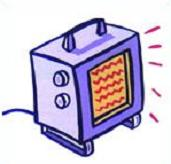 u(t)
y(t)
x(t)
Temel Kavramlar
Kontrol edilen süreç veya sistem aynı olmasına rağmen, sistemde ilgilenilen özelliğe bağlı olarak farklı çıktılar üretilebilir.

 Kontrol Edilen Çıkış (“Controlled Output”) [c(t)], kontrol edilen sistemin arzu edilen şekilde davranması için harcanan çaba sonucu elde edilen çıktıdır.

Gözlenen Çıkış [b(t)], kontrol edilen süreç veya sistemin dinamik davranışının ölçülen değeri, ölçülemeyen durumlarda gözlenen değer.
Temel Kavramlar
Not: Genellikle gözlenen çıkış ve kontrol edilen çıkış aynı olur. Ancak eğer kontrol edilen çıkışı ölçmek zor, pahalı yada imkansızca bu durumda ölçülen çıkış ile kontrol edilen çıkış farklı olabilir.
 Örnek
 Elektrik Motoru, Kontrol Edilen Çıkış=Hız; Gözlenen Çıkış=Hız
 Güdümlü Füze, Kontrol Edilen Çıkış=Füzenin konumu ve yönelimi; Gözlenen Çıkış=Füzenin ivmesi ve açısal hızı 
 Referans giriş (“Reference Input”) [r(t)],  Sistemin arzu edilen davranışını tanımlayan sinyal
Temel Kavramlar
Kontrol, kontrol edilen sistem veya sürecin kontrol edilebilir girişlerine etki ederek bozucu giriş ve/veya sistemin parametre belirsizliklerine rağmen, sistemi arzu edilen değerde tutmak veya arzu edilen şekilde değiştirmek üzere gösterilen çaba ve işlevdir.
Kontrolcü, kontrol edilebilir girişlere etki eden, belirlenen kontrol kuralını yerine getirecek şekilde tasarlanmış araçtır. Elle kontrol’de kontrolcü insandır. Otomatik kontrolde ise, kontrolcü, kontrol süreci boyunca, bağımsız olarak, insan müdahalesi olmaksızın çalışan bir araçtır. 
Kontrol kuralı: Sistemin arzu edilen davranışı yerine getirebilmesi için girişin ayarlanmasını sağlayan önceden tanımlı kurallar kümesidir.
Bir Kontrol Sisteminin Temel Bileşenleri
Ölçülen yada Tahmin Edilen Bozucu Etki
d*(t)
d(t)
Bozucu Etki
Kontrol sistemi
Kontrol edilecek fiziksel süreç yada sistem [Sistem]
Eyleticiler (Actuators) Grubu [Eyleticiler]
Kontrolcü
Algılayıcılar Grubu (Eğer gerekliyse) [Algılayıcılar]
c(t)
r(t)
u(t)
Kontrolcü
Sistem
Eyleticiler
Giriş
Referans Giriş
Kontrollü Çıkış
Algılayıcılar
Bir Kontrol Sisteminin Temel Bileşenleri Örnek
Otomatik Kontrolün Makine ile İlgili Bölümü
Otomatik Kontrolün Elektronik ile İlgili Bölümü
d(t)
Bozucu Etki
DC Motor
Arduiono
c(t)
r(t)
u(t)
Giriş
Referans Giriş
Kontrollü Çıkış
Sensör
Temel Kontrol Çeşitleri
1. Açık Çevrim (Open Loop) Kontrol: Kontrolcü, kontrollü çıktı hakkında bilgi ile ikmal edilmez. Yani kontrolcü bir kere tasarlanır ve aynı şekilde tasarlanır, çıktı hakkında bilgisi olmaz.
 Trafik Işıkları
 Çamaşır makinası, bulaşık mak. vs
 Basit Sıvı Düzeyi Kontrolü (Tuvalet Sifonu)
c(t)
r(t)
Kontrolcü
Sistem
Eyleyiciler
Referans Giriş
Kontrollü Çıkış
Temel Kontrol Çeşitleri
2. Geri bildirimli (Feedback) yada Kapalı Çevrim (Closed Loop) Kontrol: Kontrolcü, algılayıcılar (sensors) aracılığıyla kontrollü çıktı hakkında bilgi ile ikmal edilir.
c(t)
r(t)
Kontrolcü
Sistem
Eyleticiler
Referans Giriş
Kontrollü Çıkış
Geri bildirim döngüsü
Algılayıcılar
Geri bildirim yolu
Temel Kontrol Çeşitleri
2. Geri bildirimli (Feedback) yada Kapalı Çevrim (Closed Loop) Kontrol
Temel hata tabanlı geribildirimli kontrol sistemi
Geribildirim, ileri bildirim ve bozucu etki giderici içeren kapalı çevrim kontrol sistemi
Dolaylı geribildirimli kontrol sistemi
 İnsan davranışı ve el kontrolcüleri
 Otomatik pilot
 Robot manipülatörlerin kontrolü
 İklimlendirme araçları (Isıtıcılar, soğutucular, nemlendiriciler vs.)
Temel Kavramlar
Ölçülen Çıkış: Algılayıcılar tarafından ölçülen çıkış sinyalidir.





Geri Bildirim: Algılayıcılar aracılığıyla kontrol edilen çıkış hakkında bilginin kontrolcüye aktarılma süreç ve işlevidir. Geri bildirim işlevini kullanan kontrol sistemine geri bildirimli kontrol sistemi veya kapalı çevrim kontrol sistemi adı verilmektedir. 
Arzu Edilen Çıkış: Kontrollü çıkışın arzu edilen değeridir.
Yüksek Kaliteli Algılayıcı
c’(t)≈ c(t)
c(t)
c’(t)
Algılayıcılar
Ölçülen Çıkış
Kontrollü Çıkış
Algılayıcı Gürültüsü
Temel Kavramlar
Referans Giriş: Kontrolcüye arzu edilen çıktının ne olduğunu söyleyen giriş sinyalidir. Bu giriş sinyalini üretmek ve kontrolcüye göndermek için sinyal üretici, kayıt cihazı vs gibi bir referans giriş aracına gereksinim duyulur.
r(t)
Kontrolcü
Referans 
Giriş
Ref. Giriş
Aracı
Kontrollü Çıkış
c(t)
Algılayıcılar
Ölçülen Çıkış
c’(t)
Temel Kavramlar
Servo mekanizması: Kontrol edilen sistem, kontrol çıktısı konum ve/veya hız olan mekanik bir sistem ise sonuçta ortaya çıkan geri bildirimli kontrol sistemine servo mekanizması adı verilir.

Servo sistem: arzu edilen çıktı (yani referans giriş) değişken ise bu tür sistemlere servo sistemler veya izleme kontrol sistemleri (tracking control system) adı verilir.

Regülatör sistem: arzu edilen çıktı (yani referans giriş) sabit ise bu tür sistemlere regülatör sistemler adı verilir. Tipik örneği sıcaklık kontrol sistemleridir.
Temel Kontrol Çeşitleri
1. Açık Çevrim (Open Loop) Kontrol
 Trafik Işıkları
 Çamaşır makinası, bulaşık mak. vs
 Basit Sıvı Düzeyi Kontrolü (Tuvalet Sifonu)
2. Geribildirimli (Feedback) yada Kapalı Çevrim (Closed Loop) Kontrol
Temel hata tabanlı geribildirimli kontrol sistemi
Geribildirim, ileri bildirim ve bozucu etki giderici içeren kapalı çevrim kontrol sistemi
Dolaylı geribildirimli kontrol sistemi
 İnsan davranışı ve el kontrolcüleri
 Otomatik pilot
 Robot manipülatörlerin kontrolü
 İklimlendirme araçları (Isıtıcılar, soğutucular, nemlendiriciler vs.)
Açık Çevrim Kontrol Sistemi
Ölçülen yada Tahmin Edilen Bozucu Etki
d*(t)
d(t)
Bozucu Etki
Kullanılan Semboller:
c(t): Kontrollü Çıkış
d(t): Bozucu Etki
u(t): Ayarlanabilir Kontrol Girişi
r(t): Referans Giriş
d*(t): Ölçülen yada Tahmin Edilen Bozucu Etki
P: Sistemin Parametreleri
P*: Tahmin Edilen Sistem Parametreleri
c(t)
r(t)
u(t)
Kontrolcü
Sistem
Eyleticiler
Giriş
Referans Giriş
Kontrollü Çıkış
P*
P
Açık Çevrim Kontrol Sistemi
Açık çevrim kontrol sisteminde, üretilen kontrol girişi u(t), r(t),d*(t) ve P*(t)’nin bir fonksiyonudur. 


Bu fonksiyon, açık çevrim kontrolün kontrol kuralıdır ve kontrol mühendisi tarafından tasarlanır.
Not: Bazı diyagramlarda eyleticiler gösterilmeyebilir, eyletici sistemle veya kontrolcüyle birleşmiş gibi düşünülebilir.
Ölçülen yada Tahmin Edilen Bozucu Etki
d*(t)
d(t)
Bozucu Etki
c(t)
r(t)
u(t)
Kontrolcü
Sistem
Eyleticiler
Giriş
Referans Giriş
Kontrollü Çıkış
P*
P
Kapalı Çevrim Kontrol Sistemi
Kapalı Çevrim Kontrol Sistemi
Kapalı çevrim kontrol sisteminde, üretilen kontrol girişi u(t), r(t), c’(t), d*(t) ve P*(t)’nin bir fonksiyonudur.
Ölçülen yada Tahmin Edilen Bozucu Etki
d*(t)
d(t)
Bozucu Etki
c(t)
r(t)
u(t)
Kontrolcü
Sistem
Giriş
Referans Giriş
Kontrollü Çıkış
P*
P
Algılayıcılar
c’(t)
c(t)
n(t)
Kapalı Çevrim Kontrol Sistemi
Temel hata tabanlı geribildirimli kontrol sistemi
Geribildirim, ileri bildirim ve bozucu etki giderici içeren kapalı çevrim kontrol sistemi
Dolaylı geribildirimli kontrol sistemi
Kapalı Çevrim Kontrol Sistemi ÇeşitleriTemel hata tabanlı geri bildirimli kontrol sistemi
d(t)
e’(t)
c(t)
r(t)
u(t)
Hata Algılayıcı
Sistem
Kontrolcü
Algılayıcı
c’(t)
c(t)
n(t)
[Speaker Notes: Hata algılayıcının İngilizcesi error detector; Bazı kitaplarda comparator olarakta geçer.]
Kapalı Çevrim Kontrol Sistemi ÇeşitleriGeri ve ileri bildirimli ve bozucu etki giderici içeren kontrol sistemi
Geri bildirim: Kontrolcüye, çıkış ile ilgili bilgi sağlar. İleri bildirim: Kontrolcüye referans giriş ile ilgili bilgi sağlar.
Bozucu etki giderici: Kontrolcüye, bozucu etkinin mümkünse ölçülen veya tahmin edilen değeri (d*(t)) hakkında bilgi sağlar. d*(t) bozucu giriş d(t)’nin ölçülen veya tahmin edilen değeridir.
P*: Tahmin Edilen Sistem Parametreleri
Böylelikle kontrol girişi uygulama hatasının, referans girişin, tahmin edilen bozucu etki ve sistem parametrelerinin fonksiyonu olarak üretilir.
d(t)
İleri Bildirim
d*(t)
P*
e’(t)
c(t)
r(t)
u(t)
Hata Algılayıcı
Sistem
Kontrolcü
Algılayıcı
c’(t)
c(t)
n(t)
Geri Bildirim
Kapalı Çevrim Kontrol Sistemi ÇeşitleriDolaylı geri bildirimli kontrol sistemi
d*(t)
d(t)
b(t)
s(t)
c(t)
r(t)
u(t)
Ters Dönüşüm
Sistem
Dönüşüm
Kontrolcü
Algılayıcı
b’(t)
b(t)
n(t)
Örnek: Bir rotorun hız kontrolü
Bu örnekte öğrendiğimiz kontrol çeşitlerinden
açık çevrim 
En temel kapalı çevrim 
Gelişmiş kapalı çevrim
Kontrollerin kontrol amacını gerçekleştirme konusunda ne oranda başarılı olduklarını irdeleyeceğiz. 
Kalıcı hata oranlarını karşılaştıracağız. 
Böylelikle sözünü ettiğimiz kontrol çeşitlerinin avantaj ve dezavantajları konusunda daha fazla bilgi sahibi olacağız. 
Kapalı çevrimde kontrol kuralı olarak en temel kontrol kuralı olan oransal kontrolü kullanacağız.
Örnek: Bir rotorun hız kontrolü
Tc(t)
Td(t)
B
Kontrolcü +
 Eyleyici
w(t)
J
Örnek: Bir rotorun hız kontrolü
Tc(t)
Td(t)
B
Kontrolcü +
 Eyleyici
w(t)
J
Örnek: Bir rotorun hız kontrolüAçık Çevrim Kontrol
Tc(t)
Td(t)
B
Kontrolcü +
 Eyleyici
w(t)
J
[Speaker Notes: Final Value Theorem]
Örnek: Bir rotorun hız kontrolüEn Temel Kapalı Çevrim Kontrol
Takometre
Tc(t)
Td(t)
w(t)
B
e(t)
w*
Kontrolcü +
 Eyleyici
Hata Algılayıcı
Giriş Aracı
J
w’(t)=w(t)
K
Örnek: Bir rotorun hız kontrolüGelişmiş Kapalı Çevrim Kontrol
Takometre
Tc(t)
Td(t)
w(t)
B
e(t)
w*
Kontrolcü +
 Eyleyici
Hata Algılayıcı
Giriş Aracı
K
B
J
w’(t)=w(t)
Kalıcı hata oranlarını
Özet
Bu derste, 
 Otomatik kontrolün amacı ve uygulama hakkında konuştuk
 Genel olarak otomatik kontrol kavramlarını ve kontrol elemanlarını tanıdık. 
Kontrolün çeşitleri ve birbirlerine olan üstünlüklerini konuştuk.
 Örnek bir problem üzerinden öğrendiklerimizi pekiştirdik.